Jan Keenan
Consultant Nurse Cardiology 
Non-Medical Prescribing Lead
Oxford University Hospitals NHS Foundation Trust
Jan.keenan@ouh.nhs.uk
Non Medical Prescribing in CardiologyStrategy and Governance
Strategy and Governance
Ensuring effective governance of prescribing practice in Cardiology
Clinical governance
"A framework through which NHS organisations are accountable for continually improving the quality of their services and safeguarding high standards of care by creating an environment in which excellence in clinical care will flourish." 

Scally G and Donaldson L (1998) Clinical governance and the drive for quality improvement in the new NHS in England 
BMJ 317(1750): pp61-65
Key themes:
Patient focus - how services are based on patient needs
Information focus - how information is used
Quality improvement - how standards are reviewed and attained
Leadership - how improvement efforts are planned
Staff focus- how staff are developed

https://www.rcn.org.uk/clinical-topics/Clinical-governance
Patient focus – Non Medical Prescribing
Information focus – Non-Medical Prescribing
How information is used, or accessed?
Patient and clinician access to information – smart phones, portable technology
Personalised or precision medicine-application of emergent technologies
Treatment guidelines
Electronic guidelines
Electronic health records
Mobile technology
Digital development
Social innovations

"patients are in control of the information they need to improve their health and wellbeing and NHS information systems are designed to support clinicians and other front-line staff to deliver safe, high quality care to their patients“
DH (2012) The power of information
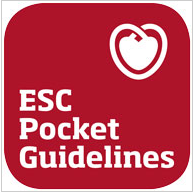 Quality Improvement – Non Medical Prescribing
Leadership focus – Non Medical Prescribing
Leaders are critical in shaping organisational culture
Leadership styles contribute to team cohesion, lower stress, and higher empowerment and self-efficacy
Nurses prefer managers who are participative, facilitative, and emotionally intelligent
Leadership is a predictor of quality outcomes in health care settings
Authentic leaders offer good role models consistent with values and vision for health care. They offer individualised consideration of staff, provide motivation and stimulate of creativity and innovation.
Non-medical prescribing leadership
The Non-Medical Prescribing Lead advocates and facilitates

Recognition of the benefits to patients of non-medical prescribing 
Identification of a range of clinical areas where patients could benefit 
Highlighting that such developments need to be service driven and Divisions and Directorates are key to including non-medical prescribing in business plans and identifying areas where service re-engineering should support non-medical prescribing. 
Identification of ways to support and sustain the transition of staff to advanced roles and developing the services they provide 
Continuing Professional Development opportunities both within the Trust and externally
Staff Focus – Non Medical Prescribing
‘When staff are positive about levels of support this can lead to improved patient satisfaction, health outcomes, and ratings of quality of care, as well as reduced staff absenteeism and turnover’

Aiken (2012) Patient safety, satisfaction, and quality of hospital care: cross sectional surveys of nurses and patients in 12 countries in Europe and the United States. BMJ 344; e1717
Selecting the right people
Advanced practice trajectory
Clinical skills
Taking a history
Making a diagnosis
Meeting patient need
Meeting service need
Good support and supervision
Professional requirements to take on prescribing
Indemnity
Evaluating where prescribing could improve care for your patients
Outreach
ACS
Chest pain pathway
Monitoring and maintaining treatment
Follow-up – PCI
Arrhythmia
Heart Failure
End of Life Care
Congenital heart disease
Inpatient pathway, discharge
Pre-admission
Cardiac rehabilitation
How coronavirus can interact with heart medication
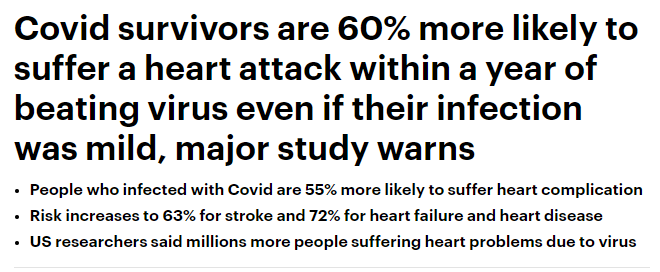 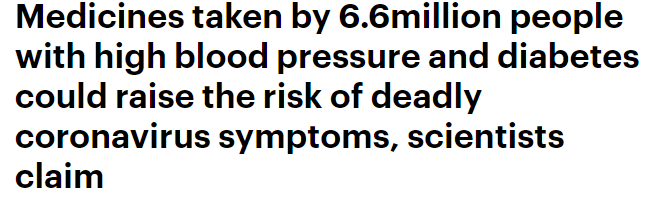 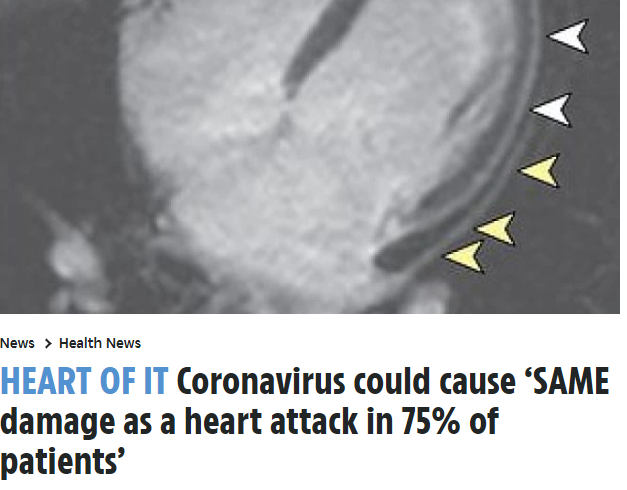 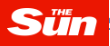 Cardiac effects of the virus
Possibly linked to endothelial damage & inflammation
Coagulopathy – DVT, PE
Covid toe
Heart rate, palpitations, PAF
Myocarditis
Pericarditis
Takotsubo
https://www.escardio.org/Education/COVID-19-and-Cardiology
https://www.bhf.org.uk/informationsupport/heart-matters-magazine/news/coronavirus-and-your-health#:~:text=Anyone%20with%20a%20heart%20condition,high%20risk%20(vulnerable)
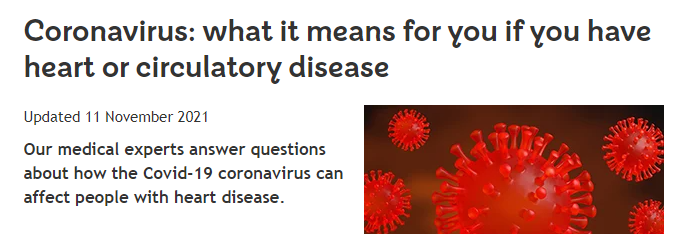 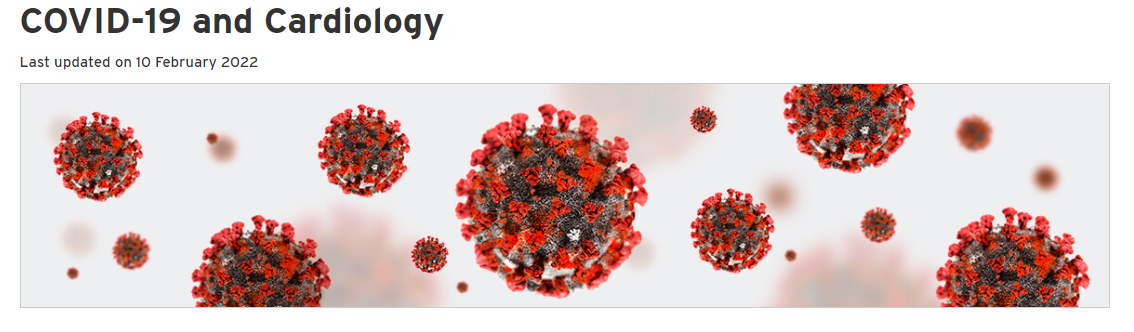 Issues and challenges around prescribing in cardiology
Current issues and challenges
Pandemic related:
Reduced capacity
Do we investigate more if we telephone?
Telephone and remote consultations

https://www.nmc.org.uk/globalassets/sitedocuments/other-publications/high-level-principles-for-remote-prescribing-.pdf
https://www.gmc-uk.org/ethical-guidance/learning-materials/remote-prescribing-high-level-principles
https://www.rpharms.com/resources/pharmacy-guides/coronavirus-covid-19/clinical-resources-during-covid-19/upskilling-during-covid-19/remote-consultations
Thank you for listening
Jan.Keenan@ouh.nhs.uk